” Externalización y Administración de Contratos vs. Administración de Unidades Tecnológicas”
Roberto Pinedo
Director
-----------------------------------------------------
Marco Vera
Jefe División Tecnología y Desarrollo
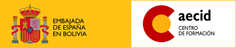 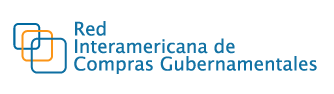 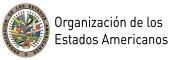 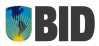 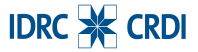 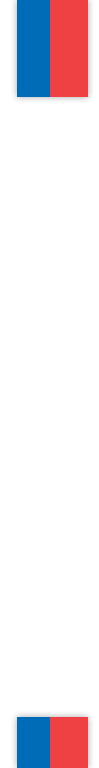 Agenda
Plataformas administradas
Algunas cifras 
Organigrama
Departamento Arquitectura y Desarrollo de Software
Ciclo de vida de desarrollo de Software
Proceso de Desarrollo y despliegue
Proceso de Proyectos Fábrica Interna y Externa
Indicadores del Área
Análisis FODA Fábrica Externa
Análisis FODA Fábrica Interna
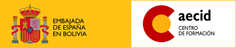 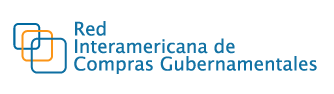 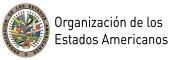 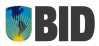 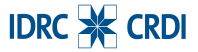 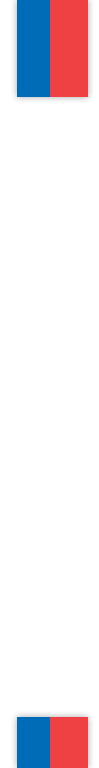 Agenda
Plataformas administradas
Algunas cifras 
Organigrama
Departamento Arquitectura y Desarrollo de Software
Ciclo de vida de desarrollo de Software
Proceso de Desarrollo y despliegue
Proceso de Proyectos Fábrica Interna y Externa
Indicadores del Área
Análisis FODA Fábrica Externa
Análisis FODA Fábrica Interna
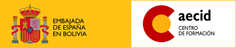 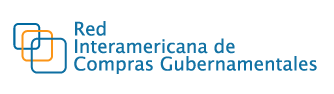 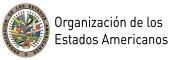 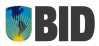 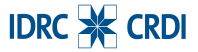 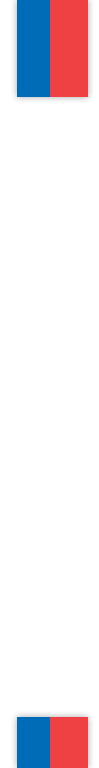 Plataformas Administradas…
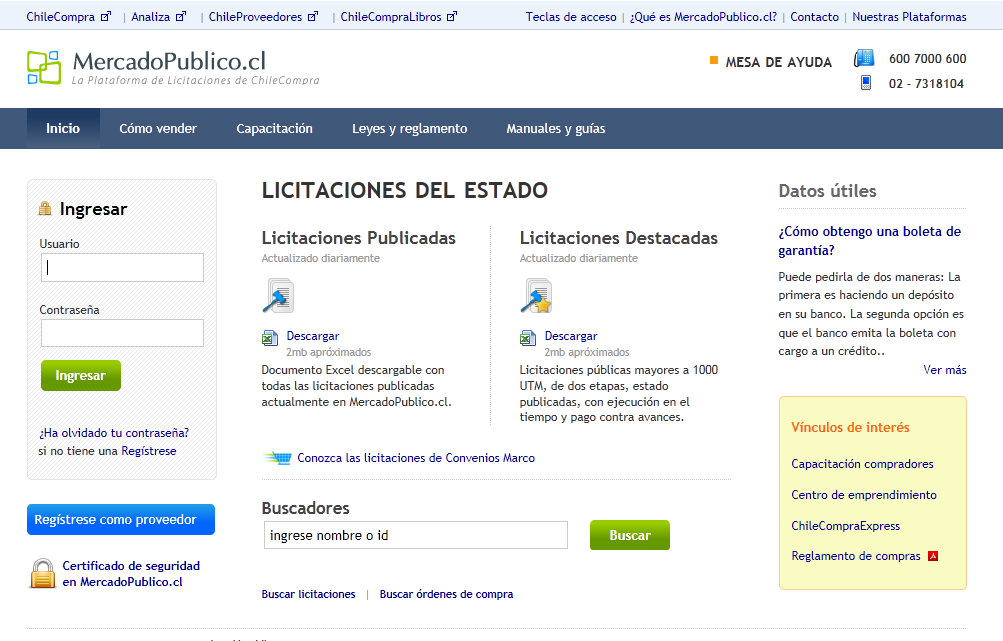 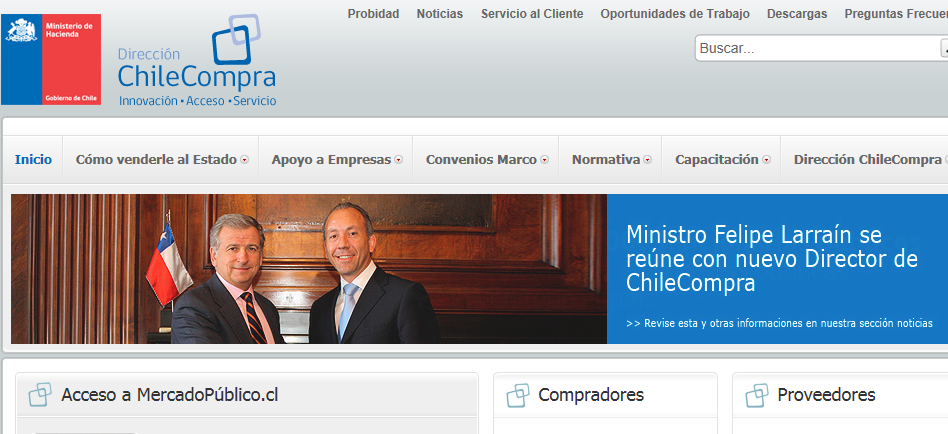 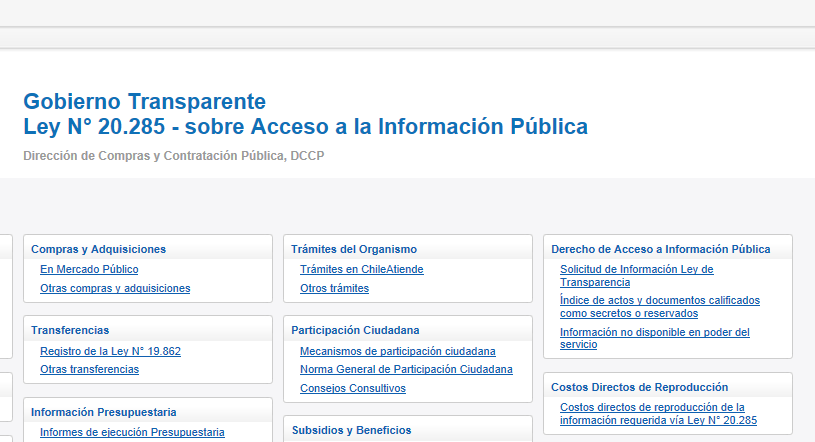 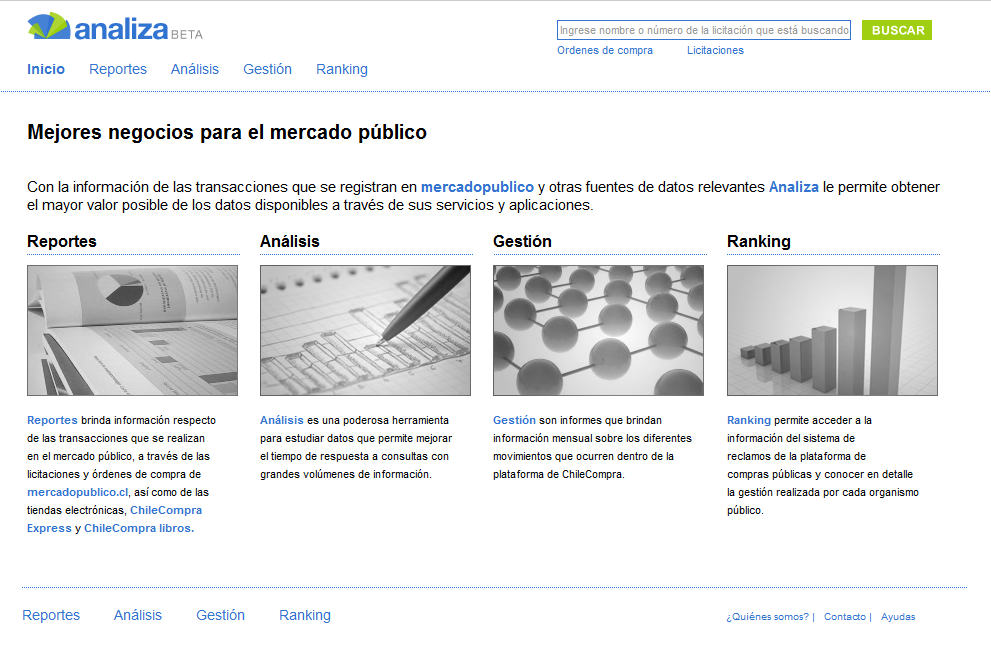 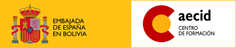 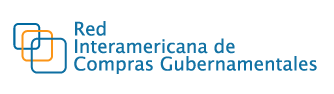 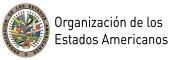 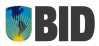 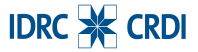 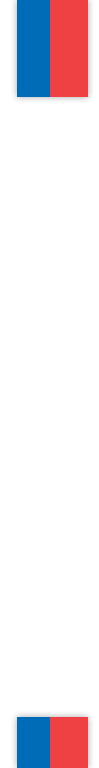 Agenda
Plataformas administradas
Algunas cifras 
Organigrama
Departamento Arquitectura y Desarrollo de Software
Ciclo de vida de desarrollo de Software
Proceso de Desarrollo y despliegue
Proceso de Proyectos Fábrica Interna y Externa
Indicadores del Área
Análisis FODA Fábrica Externa
Análisis FODA Fábrica Interna
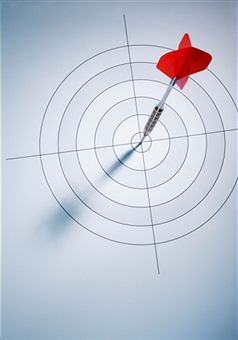 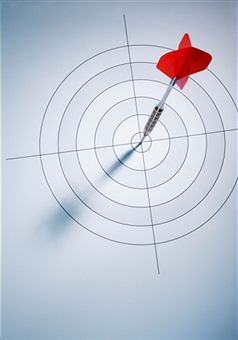 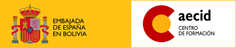 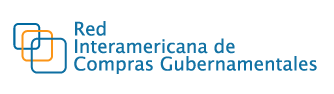 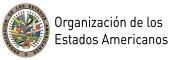 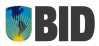 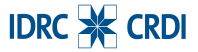 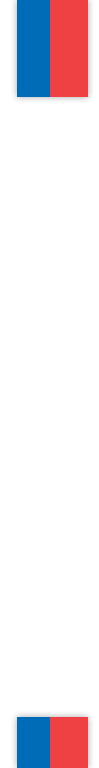 Algunas Cifras
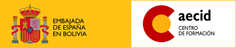 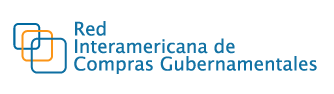 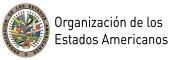 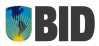 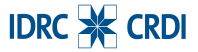 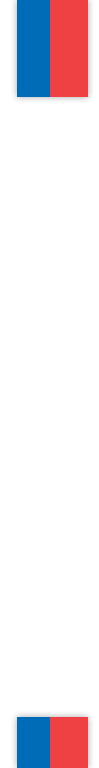 Agenda
Plataformas administradas
Algunas cifras 
Organigrama
Departamento Arquitectura y Desarrollo de Software
Ciclo de vida de desarrollo de Software
Proceso de Desarrollo y despliegue
Proceso de Proyectos Fábrica Interna y Externa
Indicadores del Área
Análisis FODA Fábrica Externa
Análisis FODA Fábrica Interna
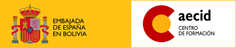 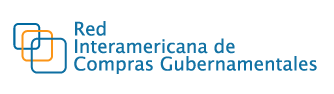 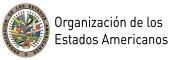 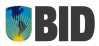 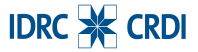 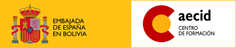 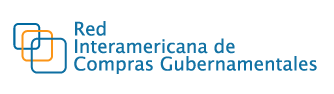 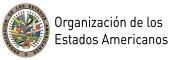 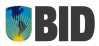 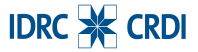 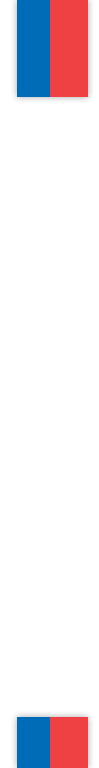 Agenda
Plataformas administradas
Algunas cifras 
Organigrama
Departamento Arquitectura y Desarrollo de Software
Ciclo de vida de desarrollo de Software
Proceso de Desarrollo y despliegue
Proceso de Proyectos Fábrica Interna y Externa
Indicadores del Área
Análisis FODA Fábrica Externa
Análisis FODA Fábrica Interna
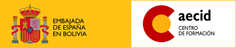 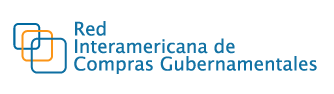 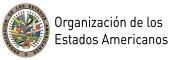 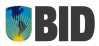 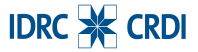 “Nace una idea, necesidad, requerimiento gubernamental respecto requerimientos de desarrollo de software y se transforma en un Bussiness Case”…
Bussiness Case
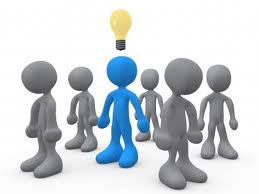 Objetivos Estratégicos
Impacto esperado, 
Indicadores
Universo de usuarios
¿Aprobado en Directorio Estratégico ?
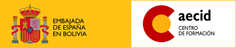 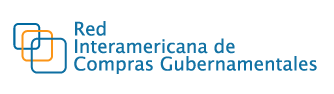 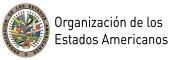 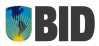 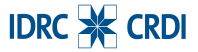 …La decisión de construir o no con la Fábrica Externa, la toma el directorio estratégico en función de la urgencia de objetivos y las fechas entregadas por el Capacity Planning...
B.C.
Kick-Off
Formalización del Proyecto
División Tecnología
D.E.R.
B.C.
Análisis del Proyecto
División Tecnología
B.C. /D.E.R
Capacity Planning Fábrica
División Tecnología
Fecha construcción
Fecha construcción
Prioriza desarrollos o externaliza.
Análisis de Fecha Construcción
Directorio Estratégico
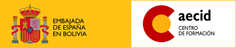 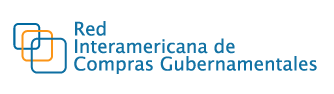 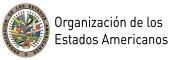 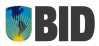 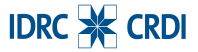 …Los Procesos de la fábrica se encuentran certificados por las normas de calidad ISO 9001 y 27001…
…La Dirección de Compras y Contratación Pública fue, el primer organismo público en Chile en lograr la certificación 27001…. 
Agosto 2012. (Alcance: Software Factory)
…La Dirección de Compras y Contratación Pública fue, el primer organismo público en Chile en lograr la certificación 27001…. 
Agosto 2012. (Alcance: Software Factory)
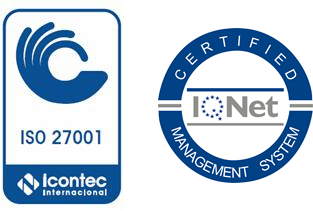 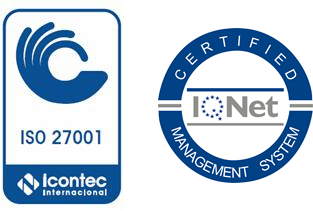 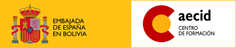 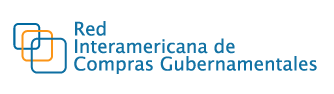 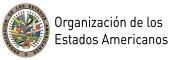 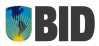 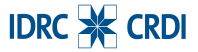 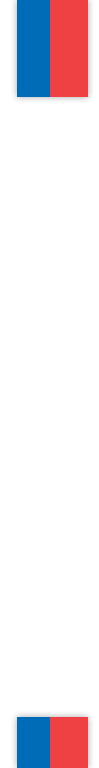 Agenda
Plataformas administradas
Algunas cifras 
Organigrama
Departamento Arquitectura y Desarrollo de Software
Ciclo de vida de desarrollo de Software
Proceso de Desarrollo y despliegue
Proceso de Proyectos Fábrica Interna y Externa
Indicadores del Área
Análisis FODA Fábrica Externa
Análisis FODA Fábrica Interna
Construimos Software en un proceso unificado y documentado, que permite desarrollar los proyectos en flujos de trabajo individuales
1
2
3
Descargar Versión Módulo
Proteger Código
Generar Build
MODULO AB
TFS 2010
MODULO ABCD
Desarrollador A o B 
Encola un nuevo  Build en TFS
Desarrollador  A
Descarga versión Local y agrega ABC
Desarrollador A
Protege el código  TFS con nueva funcionalidad ABC
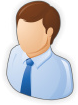 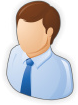 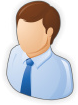 Desarrollador B
Protege el código  TFS con nueva funcionalidad  ABD
Desarrollador B
Descarga versión Local y agrega ABD
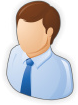 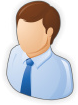 …Automatizando procesos de despliegue en desarrollo, podemos dedicar tiempo a realizar validaciones y empaquetados de calidad
6
4
5
Instalar en Ambiente Desarrollo
Generar Empaquetado
Instalar en QA
Desarrollador  
Generar Empaquetado con Código y Script Base de Datos
Jefe de Proyectos
Solicita Instalación en QA
Proceso TFS Automatizado 
Inicia al proceso de compilación
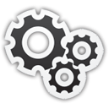 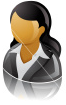 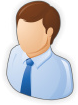 Jefe QA
Autoriza Instalación en ambiente
Proceso TFS Automatizado
Genera Versión del módulo ABCD
Desarrollador 
Confecciona Manuales de Instalación
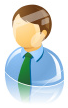 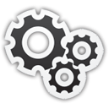 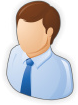 Jefe de Proyectos
Valida el Empaquetado y manuales 
Solicita Corrección en caso de errores
Proceso TFS Automatizado 
despliega en Servidor Desarrollo
Versión del módulo ABCD
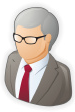 Operaciones
Instala empaquetado en ambiente QA
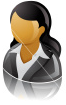 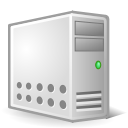 …Contamos con distintos ambientes que nos permite mejorar la calidad del producto, incorporando revisiones en cada uno de sus pasos
8
7
9
Revisar Módulo en ambiente QA
Instalar Ambiente Pre Producción
Revisar Módulo ambiente Pre Producción
Área QA
Revisa la Funcionalidad del módulo en ambiente QA.
Si Falla, solicita Corrección de Módulo volviendo al inicio del ciclo
Jefe de Proyectos
 Solicita Instalación en Ambiente Pre Producción
Área QA
Revisa la Funcionalidad del módulo en ambiente Pre Producción.
Si Falla, solicita Corrección de Módulo volviendo al inicio del ciclo
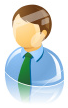 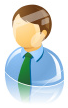 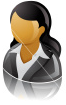 Operaciones 
Instala empaquetado en ambiente Pre Producción
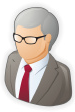 Operaciones 
Revisa configuraciones y disminuye riesgos para el paso a Producción
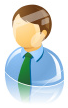 Jefe QA
Autoriza a Instalación a  Ambiente Pre Producción
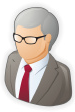 Jefe QA
Autoriza a Instalación a  Ambiente Producción
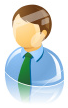 …Comunicamos a la institución los inicios de los trabajos en Producción e igualmente revisamos el producto.
10
12
11
Probar Módulo ambiente Producción
Instalar en Producción
Comunicar Inicio de Instalación
Jefe de Proyectos 
Solicita Instalación en Producción
Área QA
Revisa la Funcionalidad del módulo en ambiente Producción.
Si Falla, solicita Corrección de Módulo volviendo al inicio del ciclo
Jefe de Proyectos
Comunica Internamente el inicio del Paso a producción
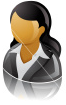 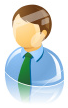 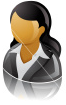 Operaciones 
Instala empaquetado en un servidor de la granja en  ambiente Producción
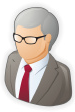 Operaciones 
Asiste la Revisión
Desarrollo 
Asiste la instalación del Módulo
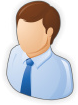 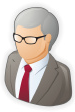 Área QA 
Revisa la Funcionalidad del módulo en Ambiente de Producción
Desarrollo 
Asiste la Revisión
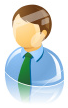 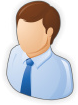 Jefe de Proyectos 
Coordina Revisión
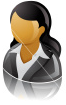 …Finalmente Informamos los términos de los trabajos a la institución, dejando los empaquetados completamente validados en los distintos ambientes
13
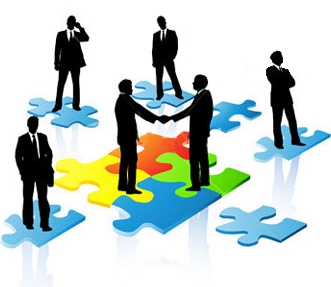 Comunicar Fin del Paso
Jefe de Proyectos Comunica Internamente el fin del Paso a producción
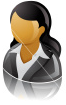 El proceso de aseguramiento de la calidad a través de todo el ciclo nos ha permitido instalar software con un mínimo errores en un proceso consolidado
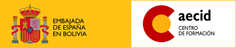 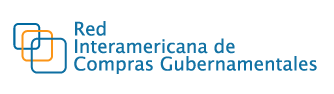 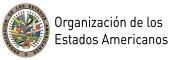 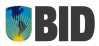 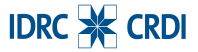 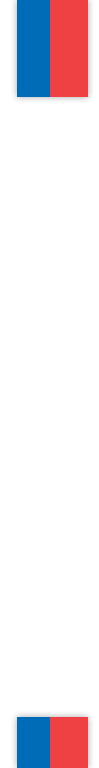 Agenda
Plataformas administradas
Algunas cifras 
Organigrama
Departamento Arquitectura y Desarrollo de Software
Ciclo de vida de desarrollo de Software
Proceso de Desarrollo y despliegue
Proceso de Proyectos Fábrica Interna y Externa
Indicadores del Área
Análisis FODA Fábrica Externa
Análisis FODA Fábrica Interna
Construimos Software con fabricas externas e Internas, que nos permiten mayor flexibilidad, pero la contratación de la Fábrica Externa debe realizarse pasando una serie de fases antes de comenzar el desarrollo
Inicio del Desarrollo Semana 3
Fábrica Interna
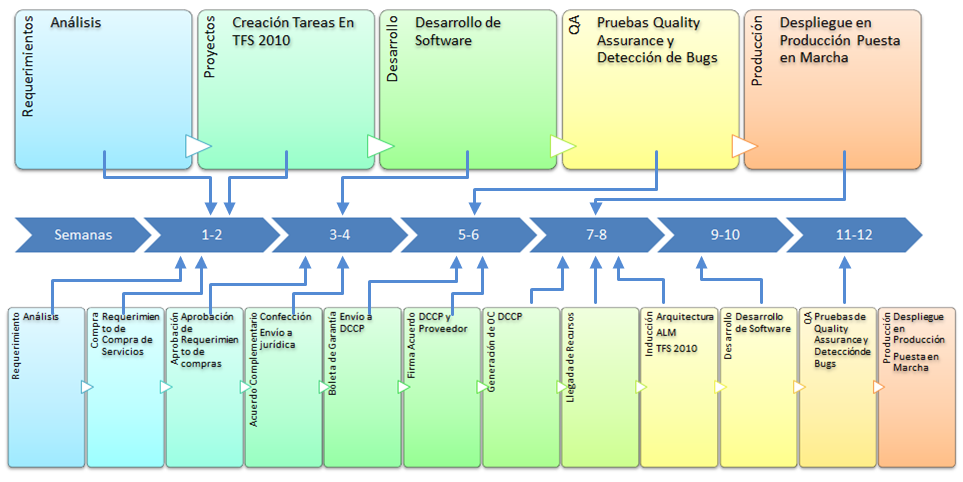 Los recursos deben planificarse a través de un capacity planning, permitiendo traer con anticipación recursos, disminuyendo el GAP de Inicio de desarrollo
Fábrica Externa
Inicio del Desarrollo Semana 9
Inducción
Tramites Administrativos Hasta 7 Semanas
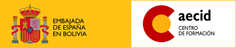 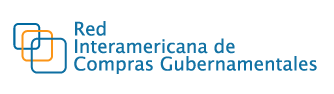 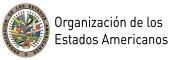 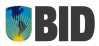 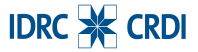 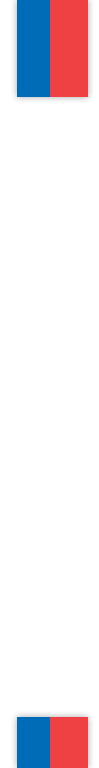 Agenda
Plataformas administradas
Algunas cifras 
Organigrama
Departamento Arquitectura y Desarrollo de Software
Ciclo de vida de desarrollo de Software
Proceso de Desarrollo y despliegue
Proceso de Proyectos Fábrica Interna y Externa
Indicadores del Área
Análisis FODA Fábrica Externa
Análisis FODA Fábrica Interna
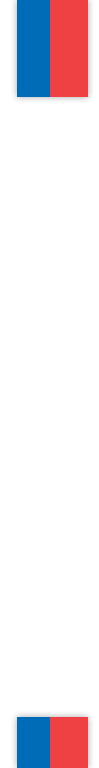 …Los proyectos generan tareas que desarrollan los programadores que nos permiten medir el comportamiento de la fábrica
Desarrollo de Software
Rendimiento Bajo 80%
Cantidad de Tareas TFS Resueltas
Cantidad de Bugs Encontrados
Cantida de Iteraciones con QA
Generamos medidas orientadas a potenciar la fábrica interna al detectar bajo rendimiento
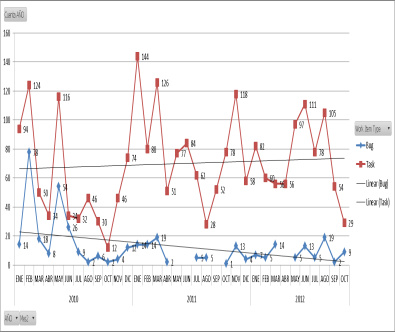 Análisis de Causas
Coaching
Talleres de capacitación Interna
…Los indicadores nos permiten medir la calidad del software desarrollado, así como el rendimiento de la fábrica Interna
…Los desarrollos presentan fallos en su construcción, que son medidos por indicadores que nos permiten establecer la eficiencia de la fábrica de Software
Iteraciones QA
Auditoria de Código .NET
Auditoría a Código SQL
Mayor a 3 Iteraciones
Análisis del Desarrollo
Auditorias al Código
Nos permite disminuir las iteraciones de QA  mejorando la calidad de los productos desarrollados por la fábrica
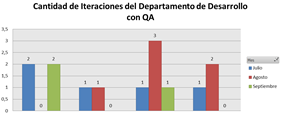 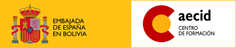 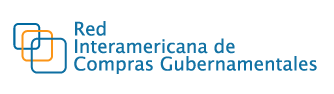 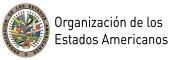 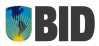 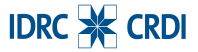 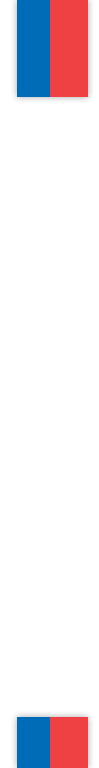 Agenda
Plataformas administradas
Algunas cifras 
Organigrama
Departamento Arquitectura y Desarrollo de Software
Ciclo de vida de desarrollo de Software
Proceso de Desarrollo y despliegue
Proceso de Proyectos Fábrica Interna y Externa
Indicadores del Área
Análisis FODA Fábrica Externa
Análisis FODA Fábrica Interna
La fábrica externa, si bien tiene desventajas en el inicio del proyecto, también posee fortalezas que es importante destacar.
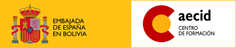 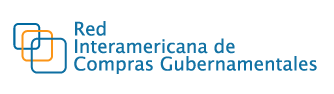 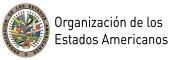 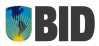 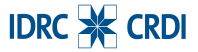 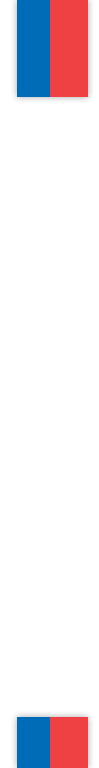 Agenda
Plataformas administradas
Algunas cifras 
Organigrama
Departamento Arquitectura y Desarrollo de Software
Ciclo de vida de desarrollo de Software
Proceso de Desarrollo y despliegue
Proceso de Proyectos Fábrica Interna y Externa
Indicadores del Área
Análisis FODA Fábrica Externa
Análisis FODA Fábrica Interna
La Fábrica Interna posee características que analizamos en una matriz FODA
Conclusión
Revisados los antecedentes  expuestos en análisis FODA y también lineamientos estratégicos … La Fábrica Interna la orientaremos a mantenciones evolutivas y correctivas y para crecimiento, externalizaremos TODOS LOS DESARROLLOS DE PROYECTOS. “Llave en mano”.
Gracias.